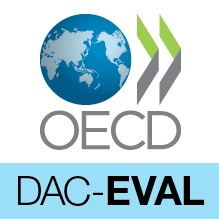 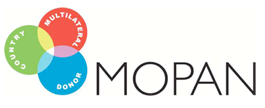 Comparative Study of MOPAN and EvalNet Approaches to Assessing Multilateral Organizations’ Development Effectiveness
James Melanson
Director, Development Evaluation Division
Foreign Affairs, Trade and Development Canada

DAC Network on Development Evaluation
February 2014
1
Introduction
The DAC EvalNet endorsed approach to reviewing development effectiveness of MOs was originally designed to complement MOPAN’s organizational assessment
The recent MOPAN Evaluation found duplication, in particular between the more recently developed “results component” of MOPAN and the EvalNet Approach
The Evaluation recommended the two be merged
Members from EvalNet and MOPAN felt further analysis needed of objectives, methods, content and costs of the two approaches – for an informed decision
Canada offered to lead a comparative study
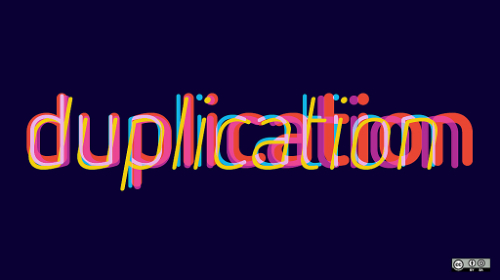 2
Study Framework
Objectives
Provide a comparative assessment of both approaches
Primary focus on the development effectiveness (results) components
Seek to identify insights to resolve duplication
Support potential decision-making by donor countries on the future of the two
Key Questions
What are the stated goals of the approaches? What needs are they trying to address?
What are the differences between the approaches? Where do they overlap?
How well are the approaches meeting their stated goals?
If the two approaches were to be integrated, how might that be done?
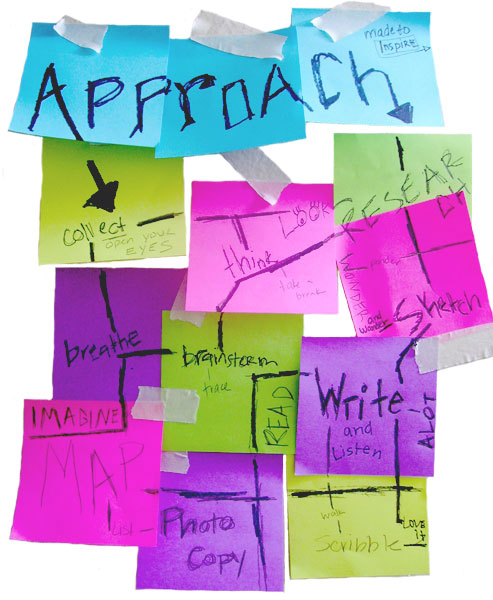 3
Findings What are the stated goals of the approaches? What needs are they trying to address?
Both approaches 
Were developed to address the information needs of donors regarding the effectiveness of MOs
The emphasis of the two approaches correspond to their different initial focus on organizational effectiveness (MOPAN) and development effectiveness (EvalNet)
Seek to produce credible information to meet domestic accountability requirements and to encourage improvement by multilateral organizations
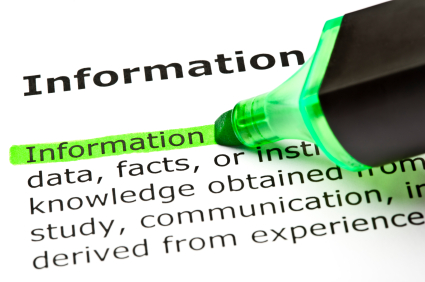 4
Findings What are the differences? Where do they overlap?
Selection of Multilateral Organizations
Both select multilateral organizations to be assessed based on the same criteria
Methodology
MOPAN uses surveys, document review and interviews
EvalNet primarily uses primarily document review
 Sampling
MOPAN performs sampling at several different levels(country programs, survey recipients, interviewees, and documents)
EvalNet selects a representative sample of the MO’s own evaluations reports
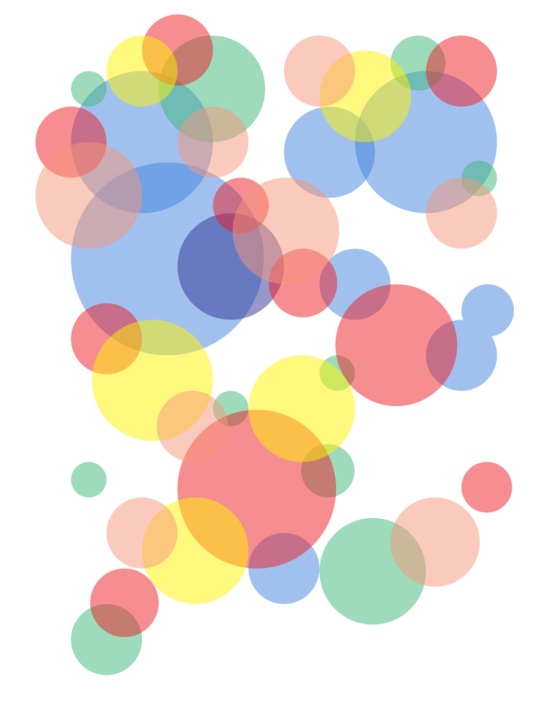 5
Findings (Cont’d)What are the differences? Where do they overlap?
Data analysis
MOPAN uses statistical analysis for surveys and content analysis for document review; various ratings scales used
EvalNet uses content analysis of evaluation reports and a four-point rating scale

Engagement
MO is engaged throughout the assessment under MOPAN
MO is engaged at beginning and end of assessment under EvalNet

Publication
All MOPAN and EvalNet reports are published online
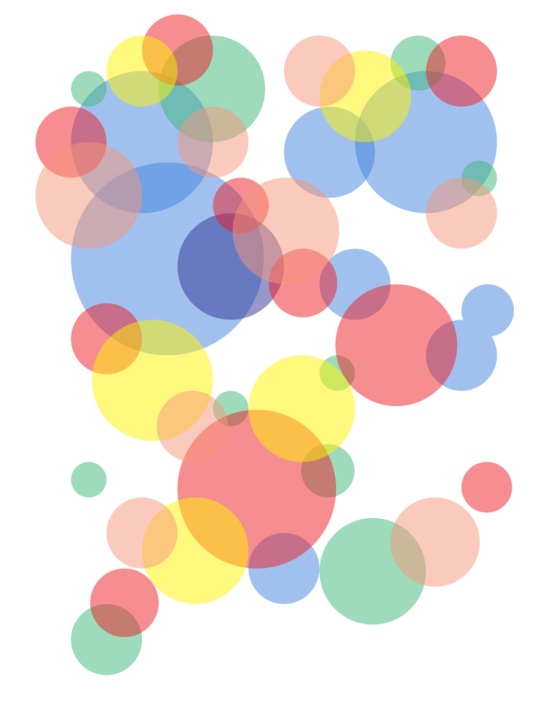 6
Findings (Cont’d) What are the differences? Where do they overlap?
Similar Effectiveness indicators
Strong overlap between the MOPAN “results component” indicators and EvalNet indicators

Distinct MOPAN organisational performance indicators
MOPAN indicators related to corporate strategy and mandate, harmonizing procedures, availability of documents

Distinct EvalNet relevance and sustainability indicators
EvalNet Indicators related to positive benefits to target groups (achievement of objectives) and sustainability
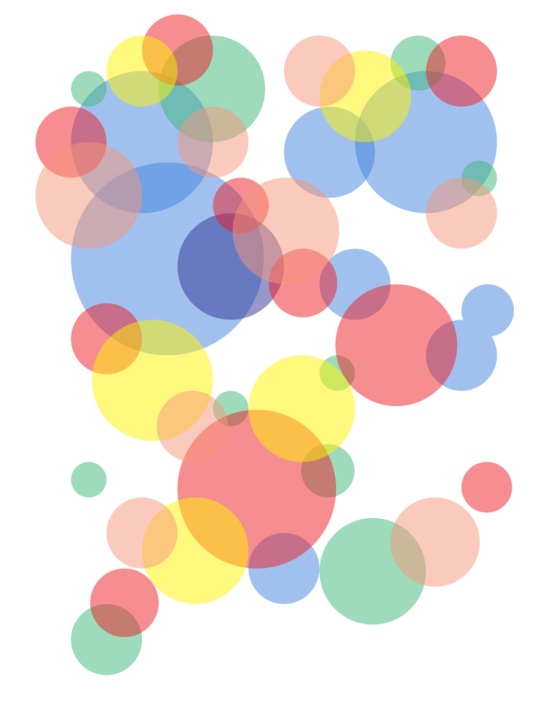 7
Findings (Cont’d) What are the differences? Where do they overlap?
Partial match between MOPAN and EvalNet indicators
Corporate focus on results, resource allocation decisions, contributing to policy dialogue and disseminating lessons learned
Crosscutting themes of environmental sustainability and gender equality and efficiency
Costs  and level of effort
MOPAN Approach: C$350,000 and 320 days for entire process
EvalNet Approach: C$125,000 and 100 days 
Burden on MO higher with MOPAN Approach
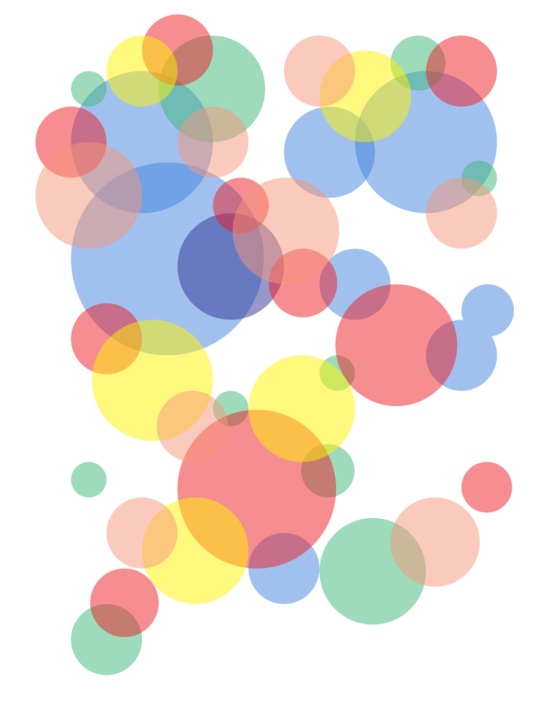 8
FindingsHow well are the approaches meeting their stated goals?
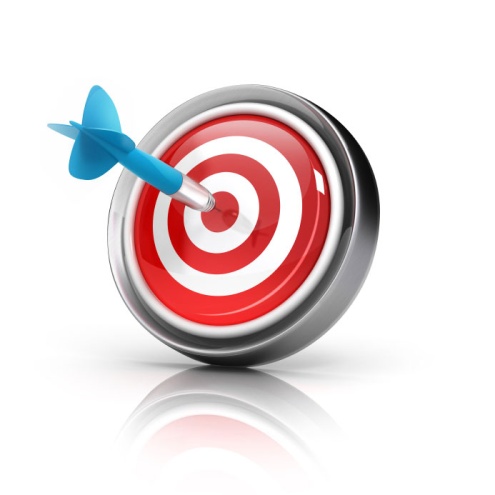 MOPAN Approach
Strong approach to assessing organizational effectiveness
Use of multiple lines of evidence
Good engagement with MOs
Approach more expensive and takes longer
High level of effort on the part of MOs and other stakeholders

EvalNet Approach
Successful in producing independent, credible, evidence-based information
Provides a picture of MOs’ development effectiveness
Indicators aligned with DAC Evaluation Standards
Requires fewer financial resources and less time to complete
Minimal level of effort on the part of MOs
9
FindingsIf the two were to be integrated, how might that be done?
EvalNet Approach could substitute for MOPAN’s “results component”
Achievement of results
Relevance
Sustainability 
Efficiency

EvalNet Approach’s performance management indicators could be integrated either into MOPAN Approach’s knowledge management or operational management sections

EvalNet Approach’s crosscutting themes indicators could be integrated into MOPAN Approach’s strategic management section
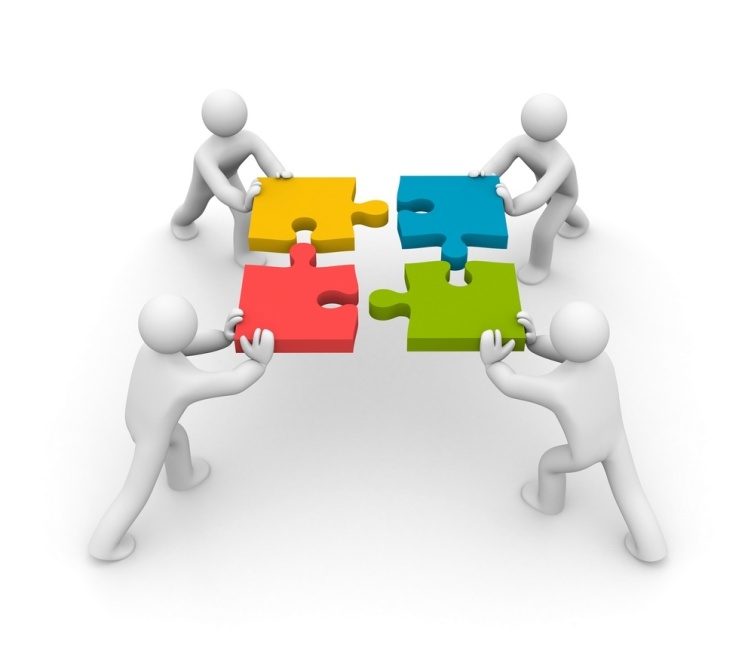 10
Conclusions
EvalNet approach of using the MO’s own evaluation evidence, pre-screening for quality and coverage, and synthesizing against DAC evaluation criteria (i.e. relevance, effectiveness, efficiency, and sustainability) , would be a viable equivalent to the current MOPAN “results component”
Assessment of MO achievement of its own stated strategic objectives,  which is required by the current MOPAN Approach, is not addressed by the current EvalNet Approach
Evidence on gender equality and environmental sustainability gathered in the current EvalNet approach would strengthen organizational effectiveness assessment under MOPAN
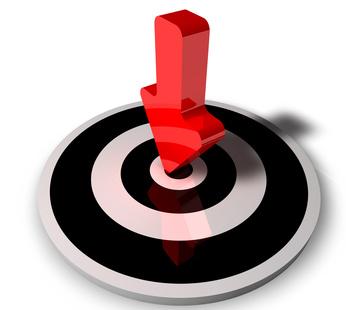 11
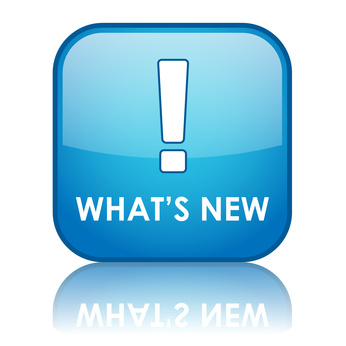 Update and MOPAN 3.0
Study was presented at the December 2013 MOPAN meeting
MOPAN members agreed that: 
MOPAN should draw lessons from the EvalNet approach and consider elements that could be replicated or used for MOPAN 3.0
A MOPAN 3.0 Task Team has been created to develop and cost options for the assessment of multilateral organisations from 2015 onwards
Representatives of the MOPAN Technical Working Group, the MOPAN Strategic Working Group, the Secretariat, and a consultants
Costed options will be presented to MOPAN Steering Committee to consider in March 2014
12